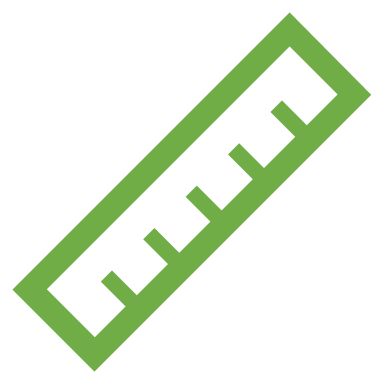 PHÒNG GD&ĐT QUẬN LONG BIÊN
TRƯỜNG THCS THANH AM
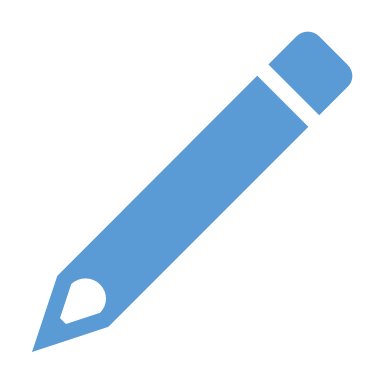 Tiết 5
Phép cộng, phép trừ các số tự nhiên.
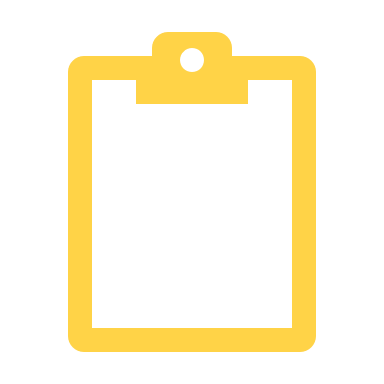 Giáo viên Tống Bùi Mỹ Linh
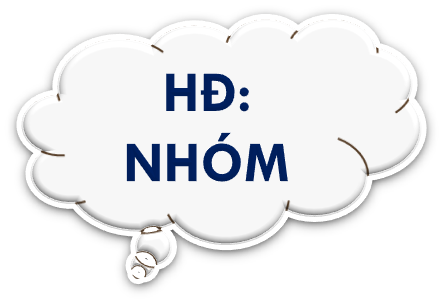 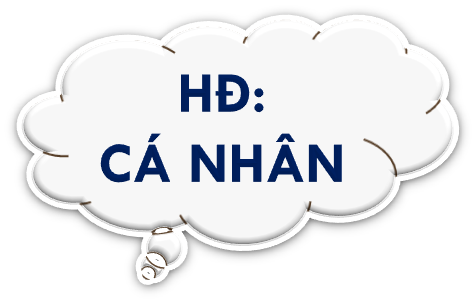 Chú thích
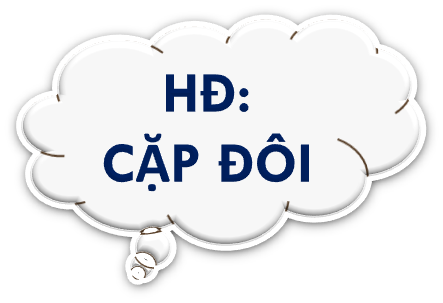 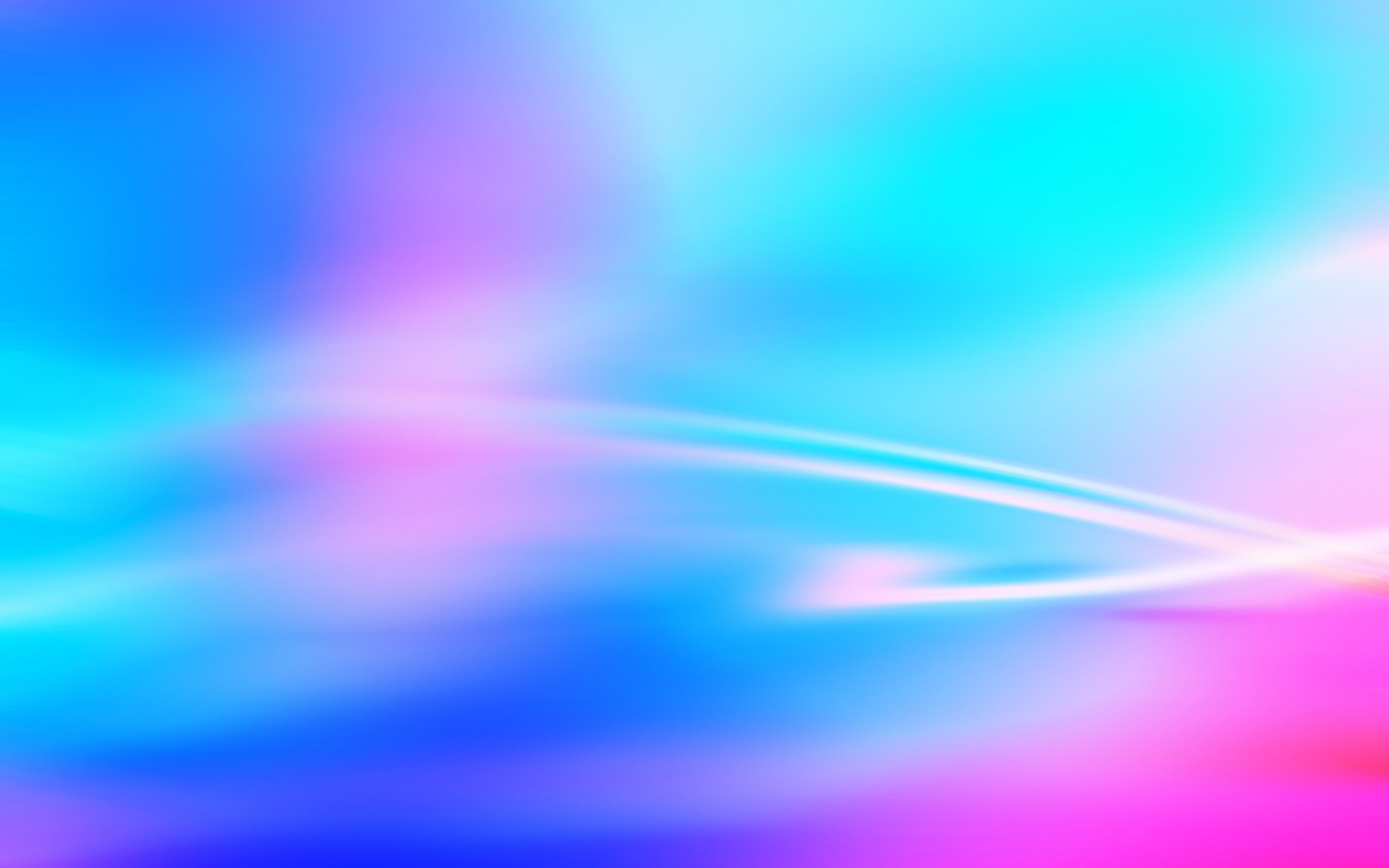 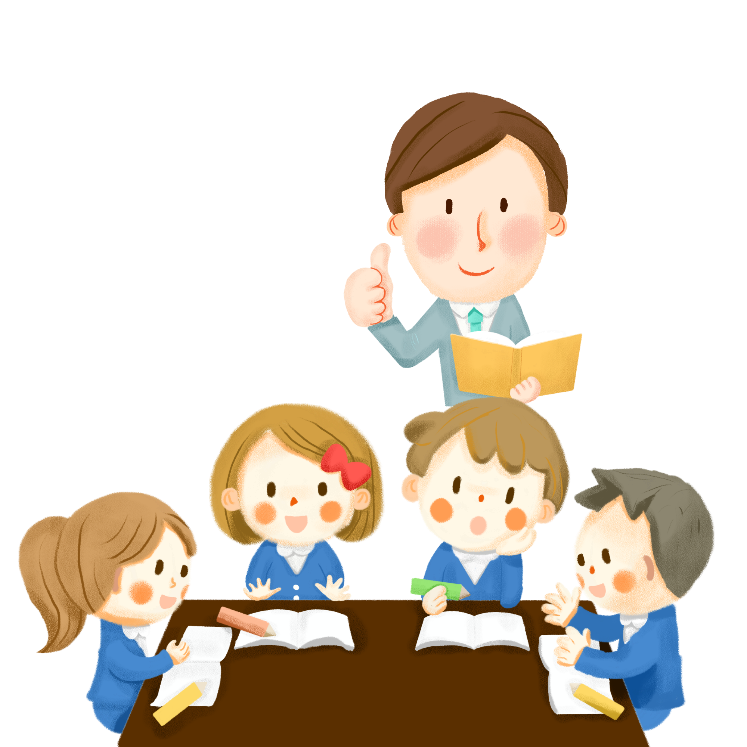 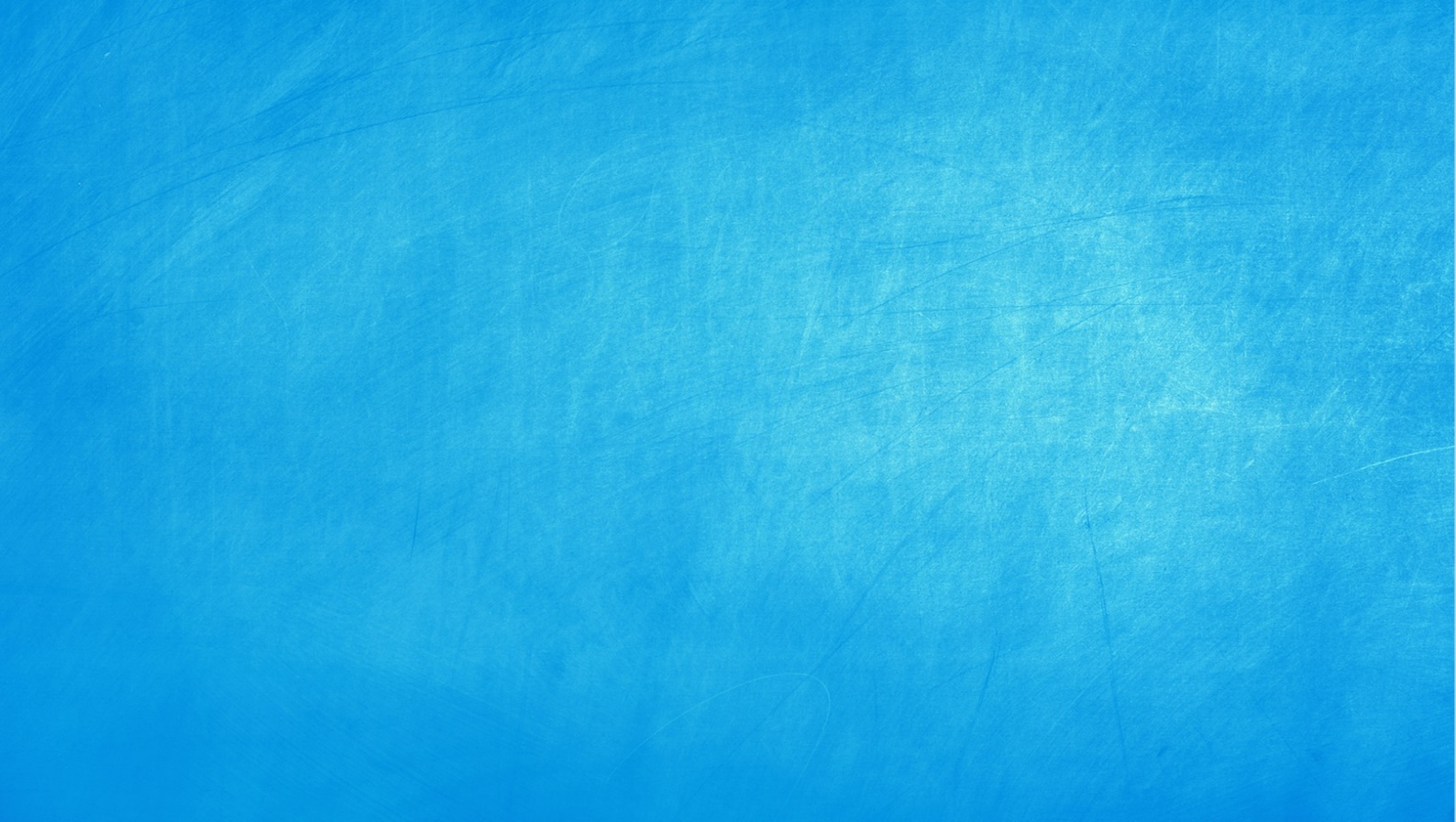 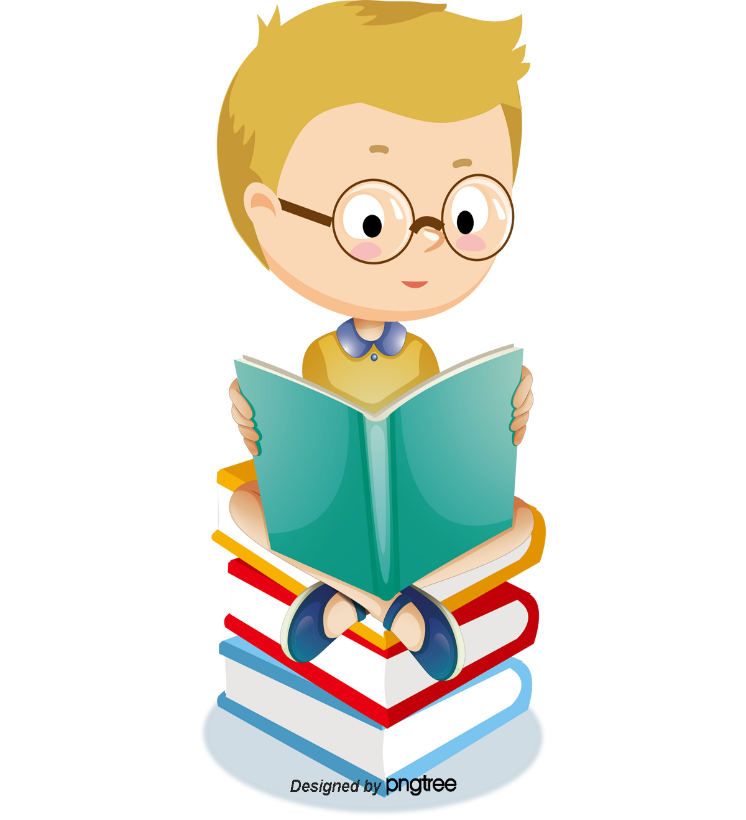 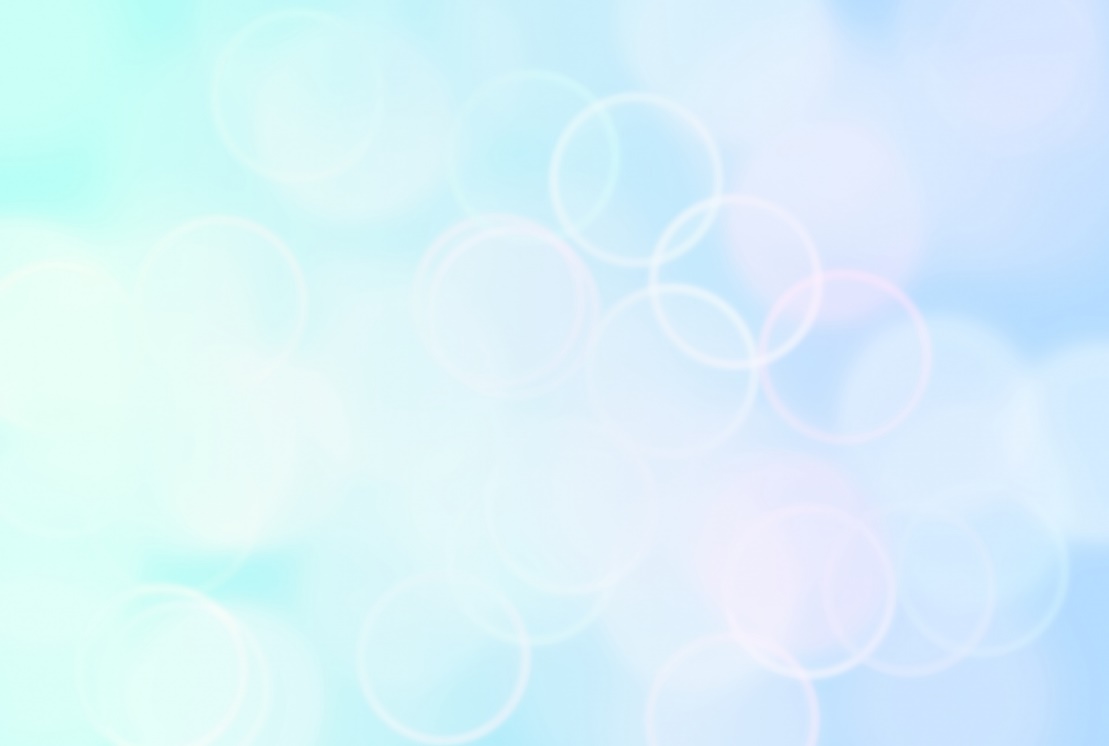 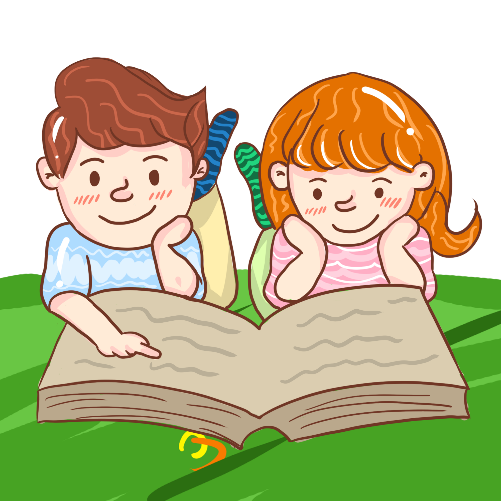 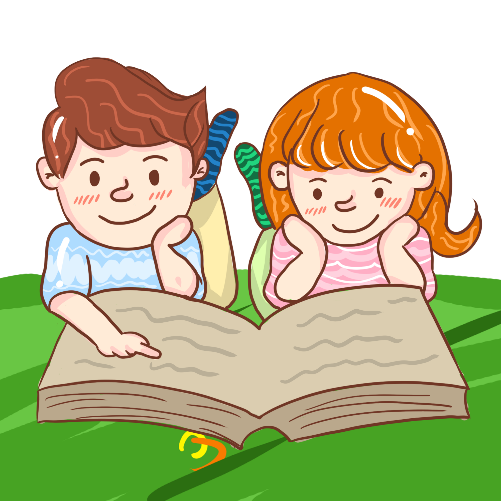 HOẠT ĐỘNG MỞ ĐẦU
Nếu quãng đường từ Hà Nội – Huế dài khoảng 658km và quãng đường từ Huế - TP.Hồ Chí Minh dài hơn quãng đường từ Hà Nội – Huế là 394km. Cho biết:
+ Quãng đường từ Huế - TP.Hồ Chí Minh là bao nhiêu km?
+ Chiều dài quãng đường từ Hà Nội đến TP. Hồ Chí Minh.
HOẠT ĐỘNG MỞ ĐẦU
Nếu quãng đường từ Hà Nội – Huế dài khoảng 658km và quãng đường từ Huế - TP.Hồ Chí Minh dài hơn quãng đường từ Hà Nội – Huế là 394km. Cho biết:
+ Quãng đường từ Huế - TP.Hồ Chí Minh là bao nhiêu km?
+ Chiều dài quãng đường từ Hà Nội đến TP. Hồ Chí Minh.
Trả lời
Chiều dài quãng đường từ Huế đến TP. Hồ Chí Minh là:
 

Chiều dài quãng đường từ Hà Nội đến TP. Hồ Chí Minh là:
PHÉP CỘNG
I
HOẠT ĐỘNG HÌNH THÀNH KIẾN THỨC
Hãy nêu các tính chất của phép cộng các số tự nhiên đã học ở tiểu học?
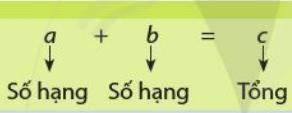 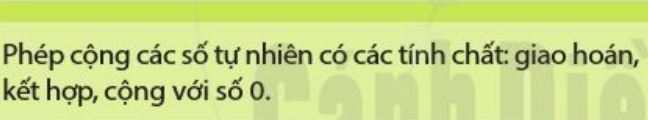 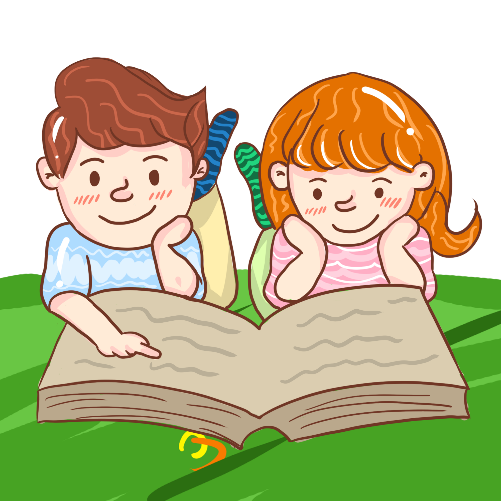 HOẠT ĐỘNG HÌNH THÀNH KIẾN THỨC
PHÉP CỘNG
I
HOẠT ĐỘNG HÌNH THÀNH KIẾN THỨC
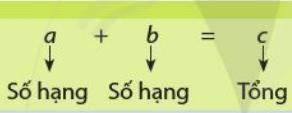 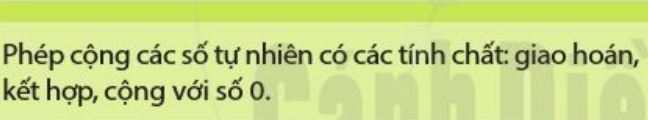 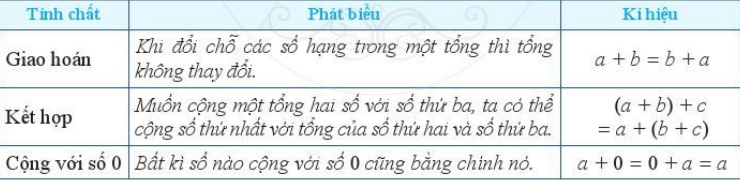 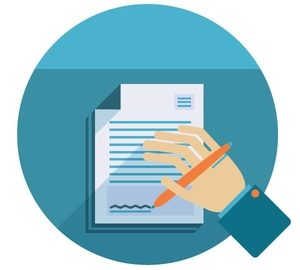 HOẠT ĐỘNG HÌNH THÀNH KIẾN THỨC
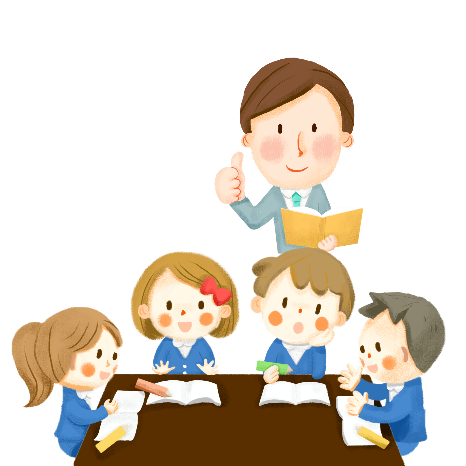 HOẠT ĐỘNG HÌNH THÀNH KIẾN THỨC
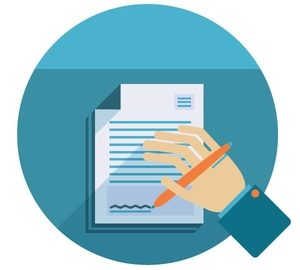 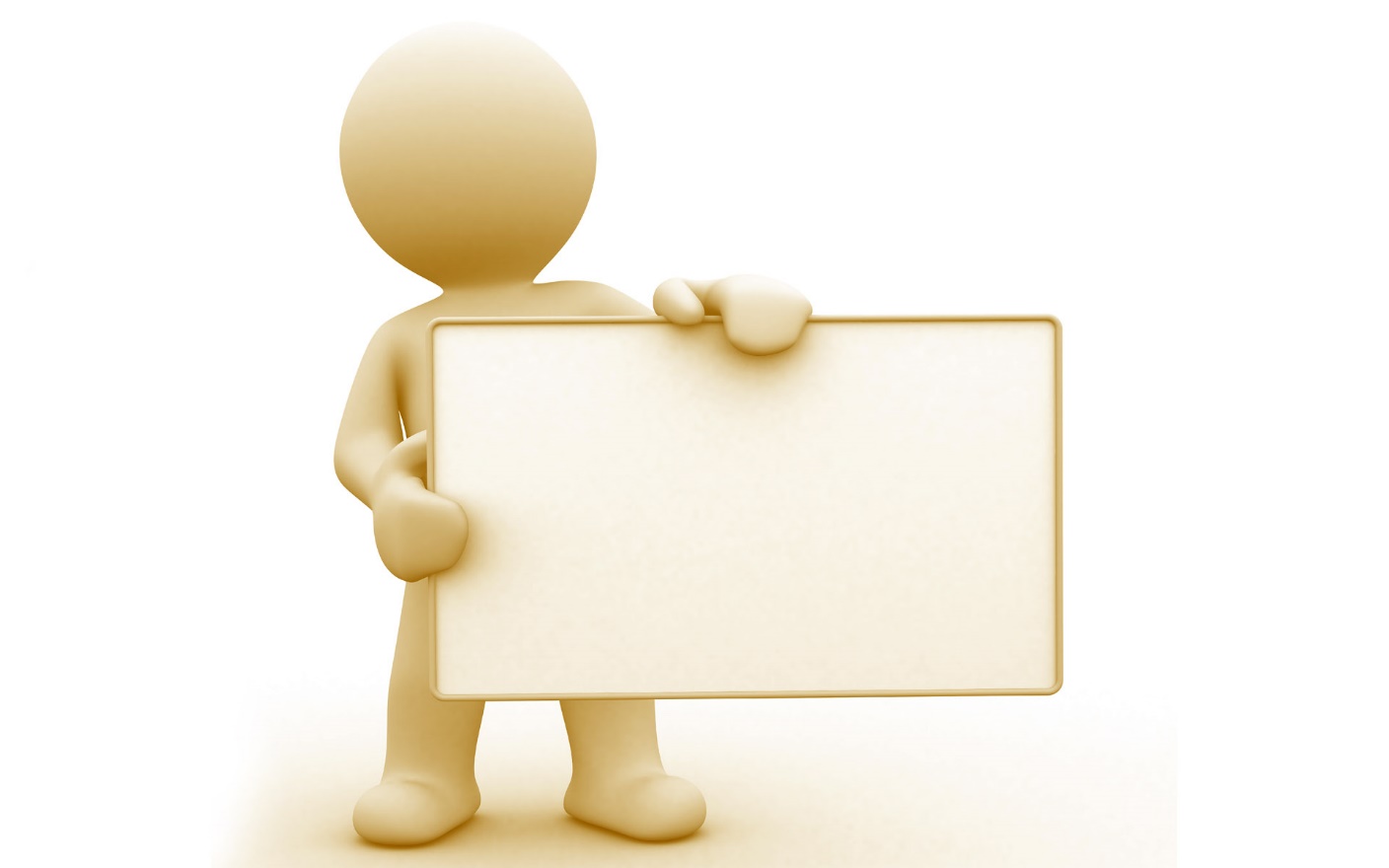 Lưu ý
LUYỆN TẬP
Các bạn hãy làm luyện tập 1/SGK-16 nào!
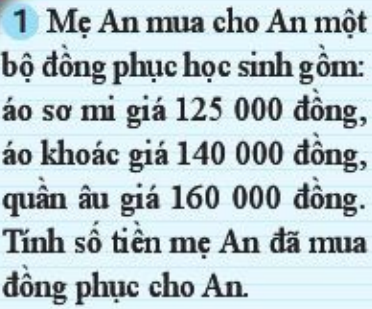 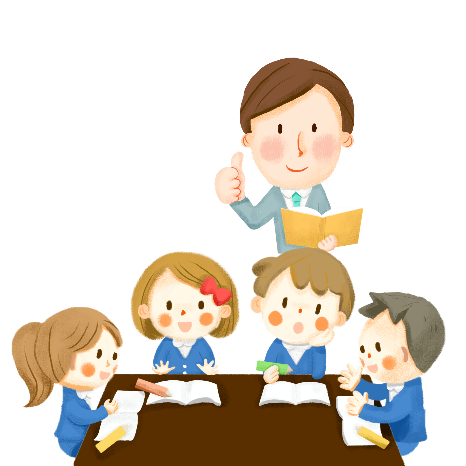 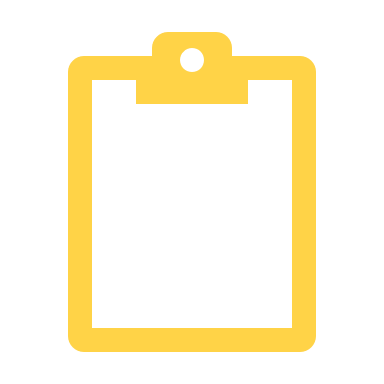 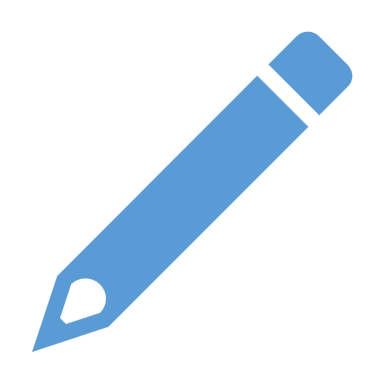 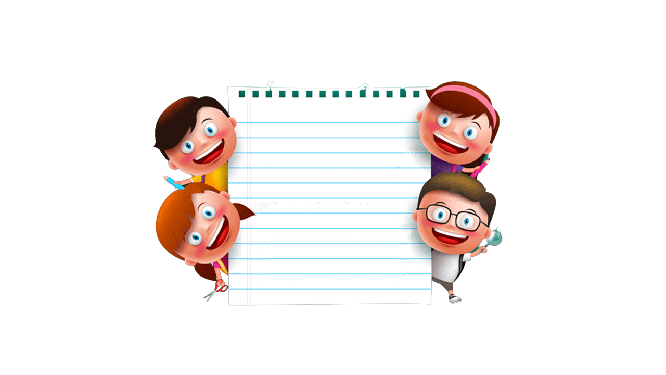 LUYỆN TẬP
Luyện tập 1/SGK-16
Bài giải
Số tiền mà mẹ An đã chi là:
HOẠT ĐỘNG HÌNH THÀNH KIẾN THỨC
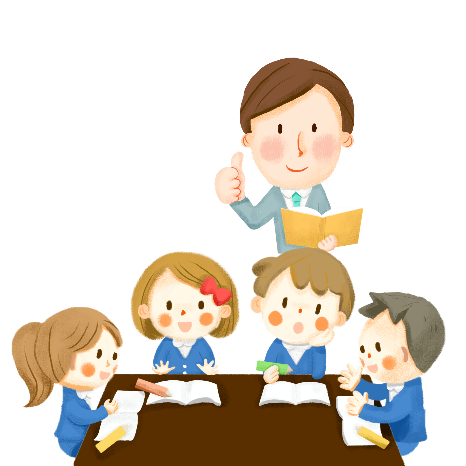 PHÉP TRỪ
II
HOẠT ĐỘNG HÌNH THÀNH KIẾN THỨC
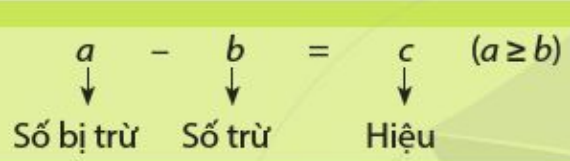 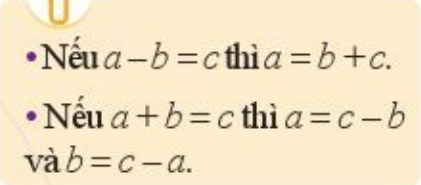 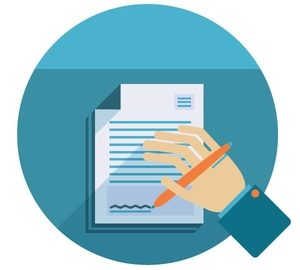 HOẠT ĐỘNG HÌNH THÀNH KIẾN THỨC
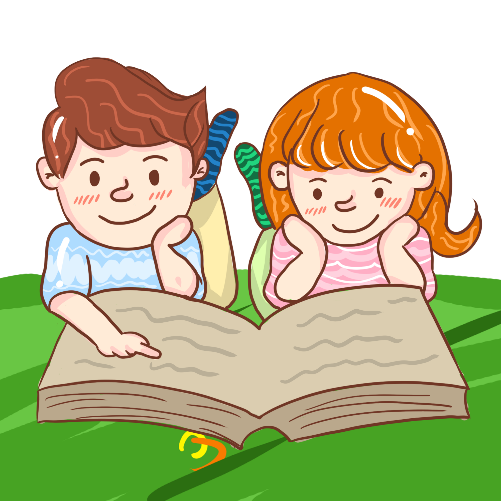 LUYỆN TẬP
Các bạn hãy làm luyện tập 2/SGK-16 nào!
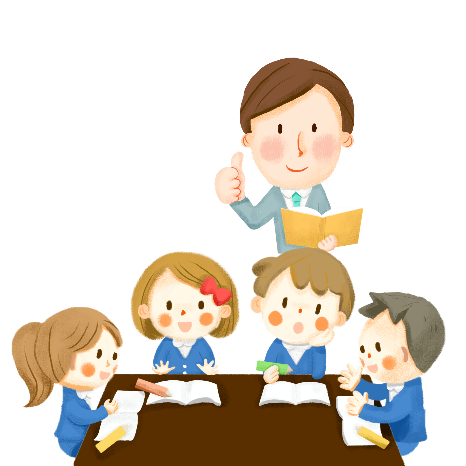 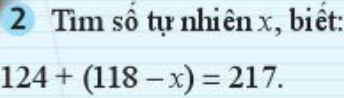 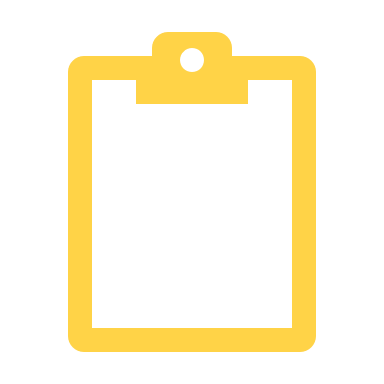 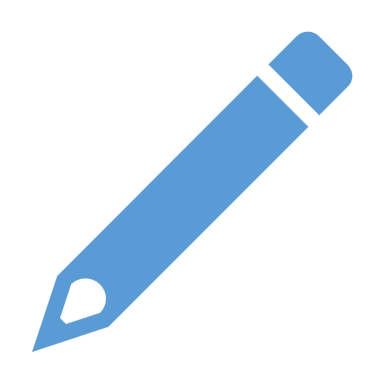 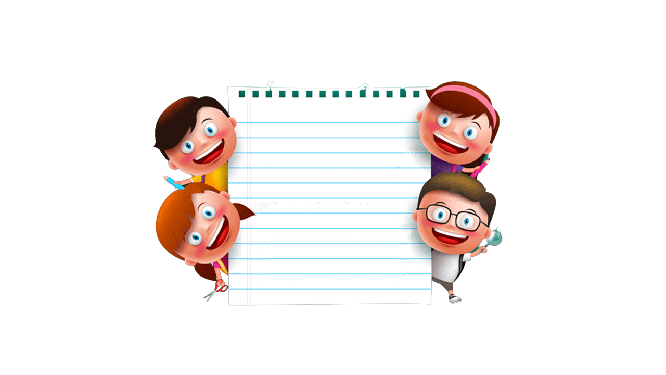 LUYỆN TẬP
Luyện tập 2/SGK-16
Bài giải
Vậy
CÙNG ĐOÀN KẾT ĐÁNH BAY CORONA
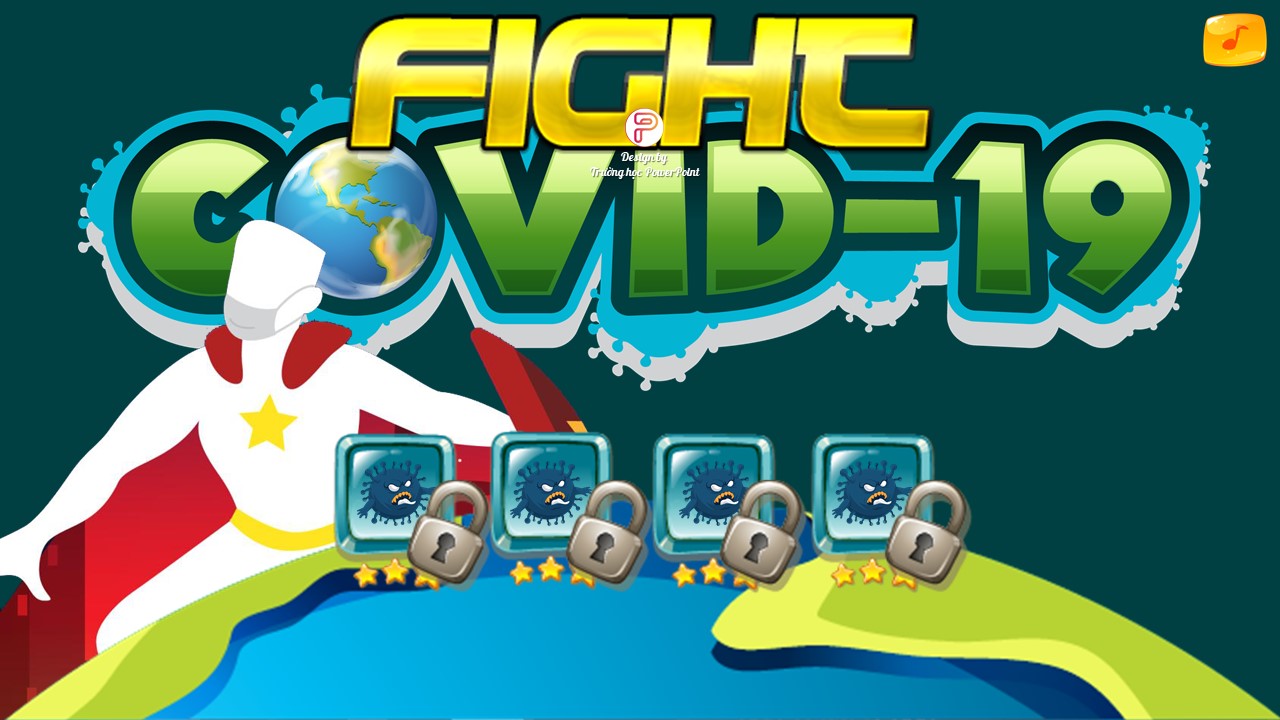 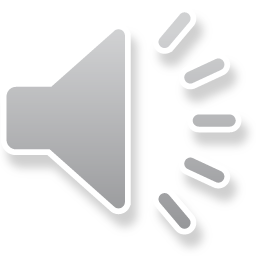 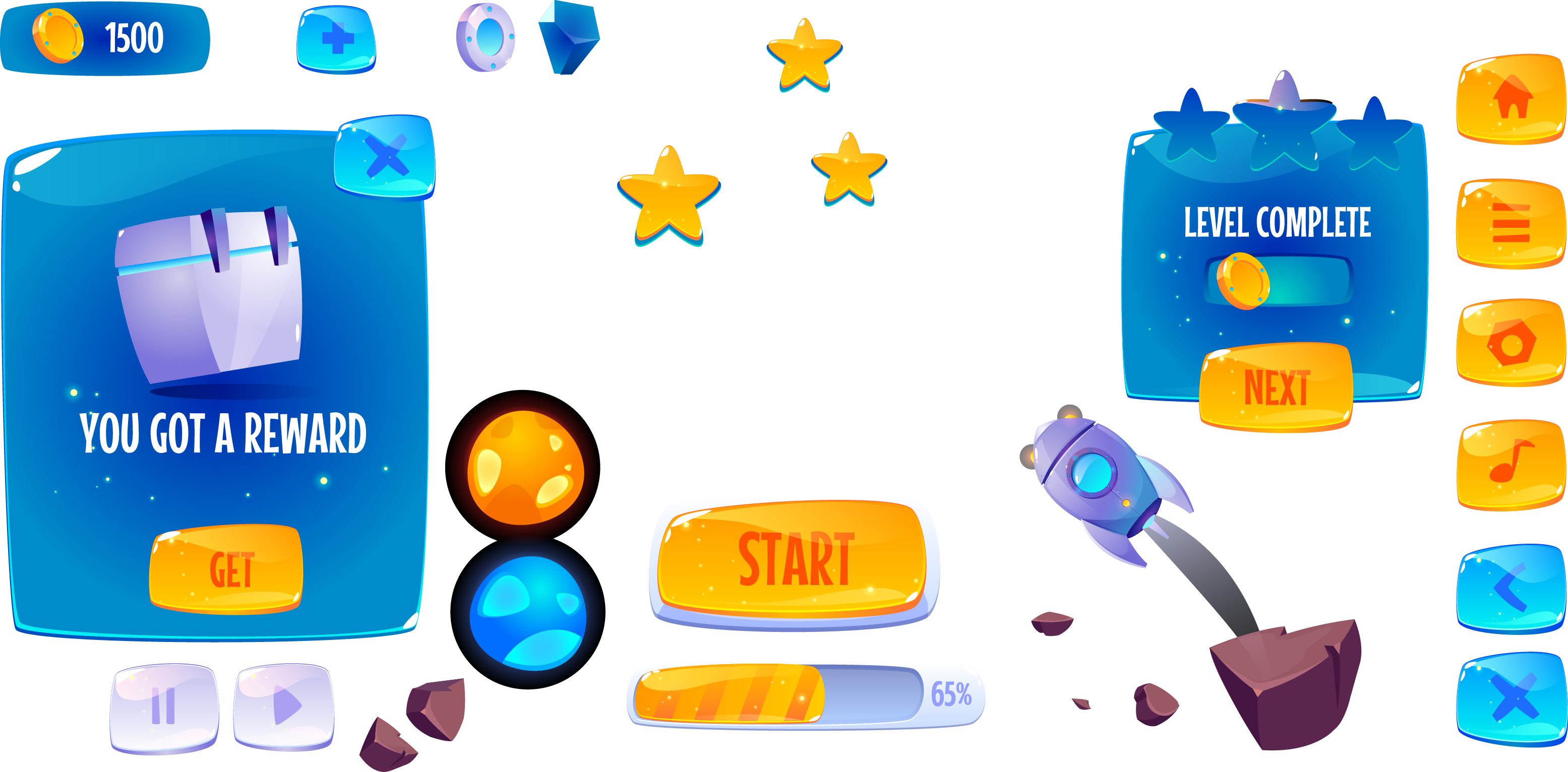 Thể lệ
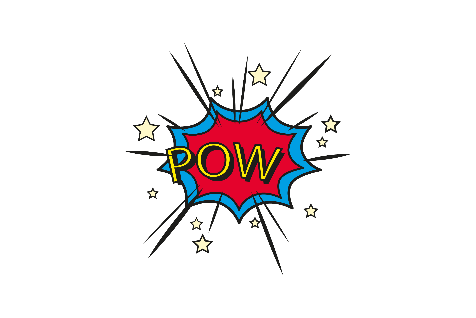 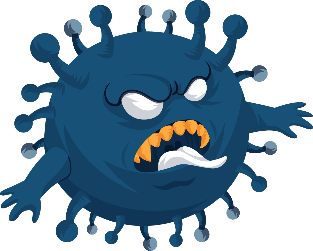 THỂ LỆ CuỘC CHƠI
- Chia lớp làm 4 đội chơi.
 - Các đội chơi cần giúp bác sĩ đánh bay corona bằng cách trả lời
đúng các câu hỏi. 
- Ngay sau khi GV đọc xong câu hỏi, các đội nhanh chóng thảo luận và viết câu trả lời ra bảng con rồi đồng loạt giơ đáp án mà đội mình đã chọn. Mỗi câu trả lời đúng sẽ nhận số điểm tương ứng ghi trên màn hình. Đội thắng cuộc là đội có tổng số điểm cao nhất. Hãy nhấn nút START để bắt đầu chơi.
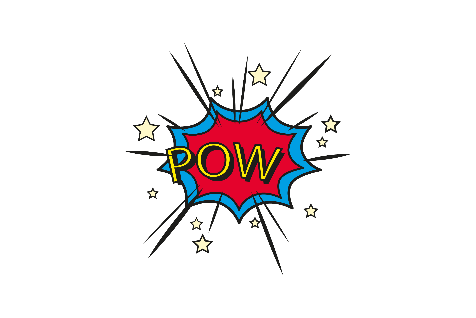 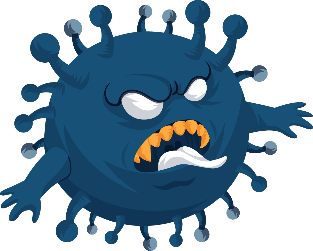 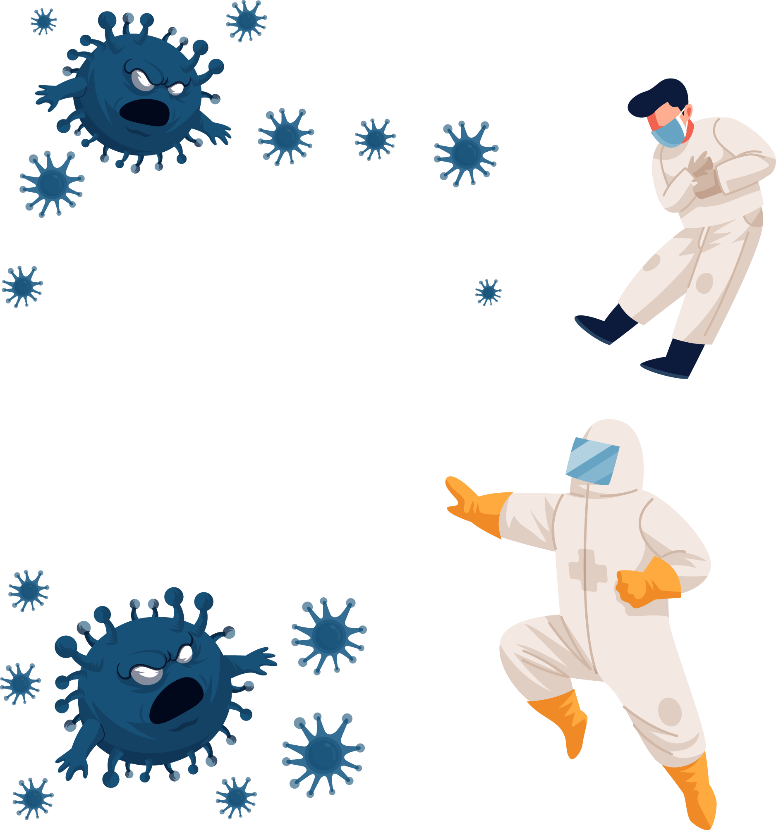 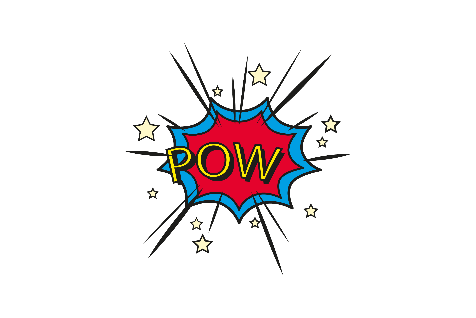 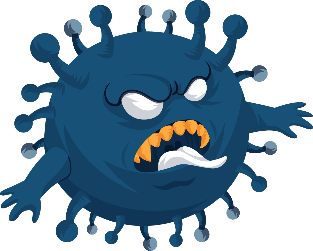 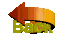 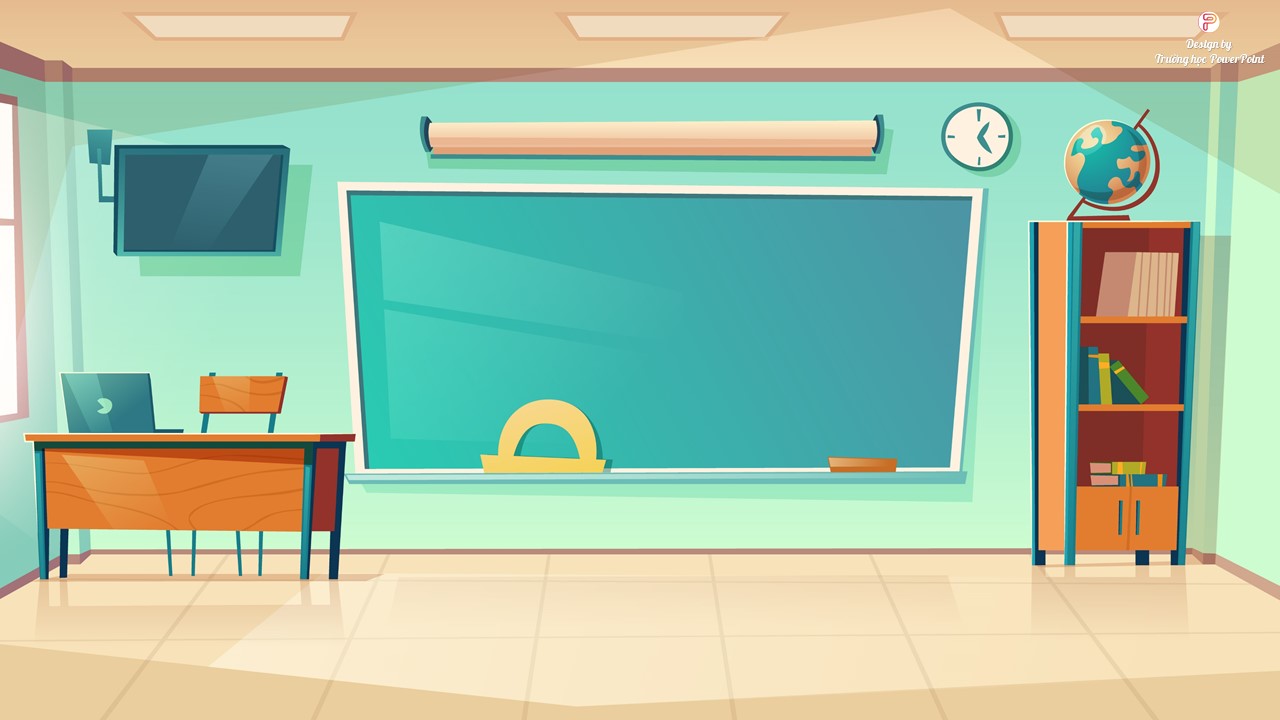 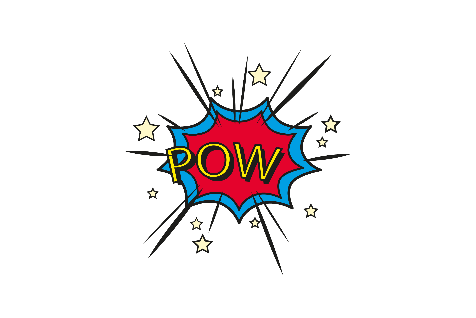 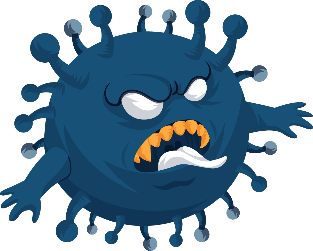 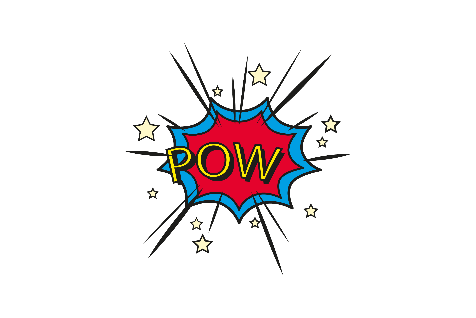 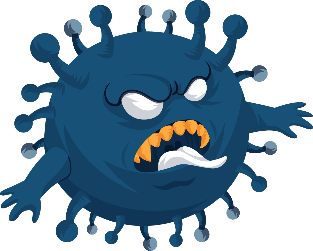 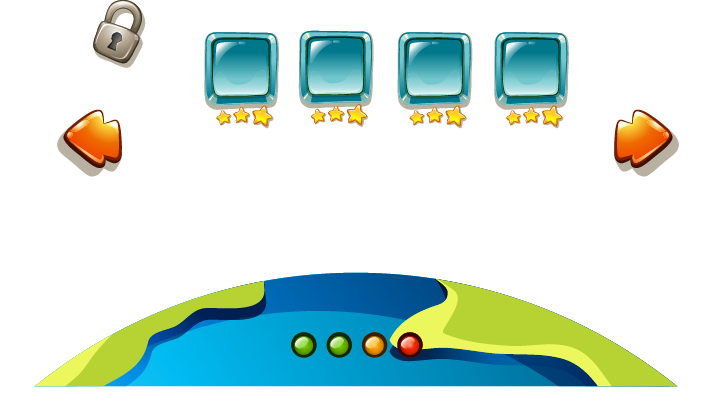 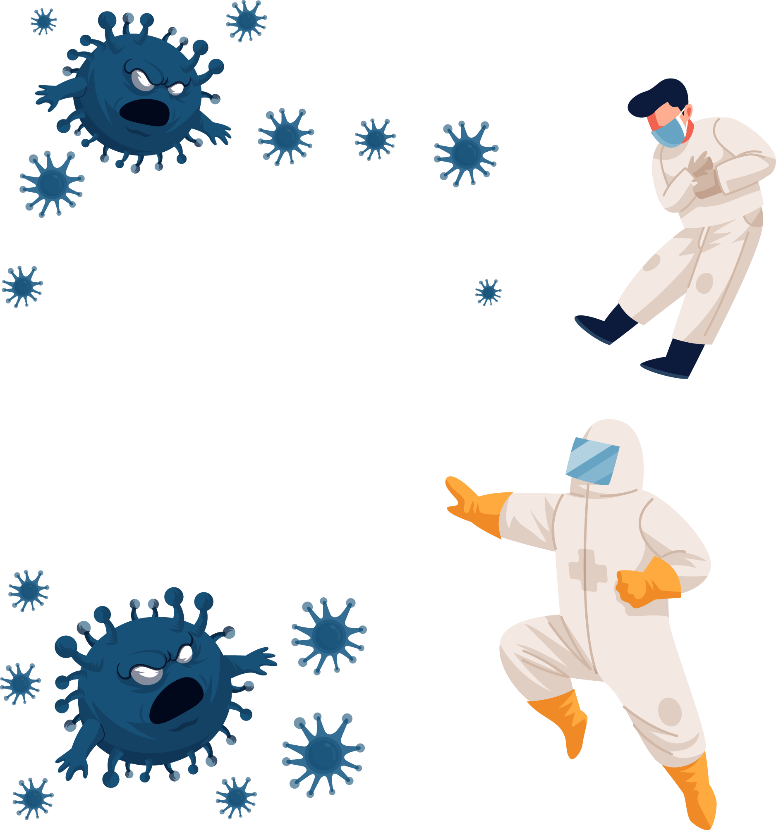 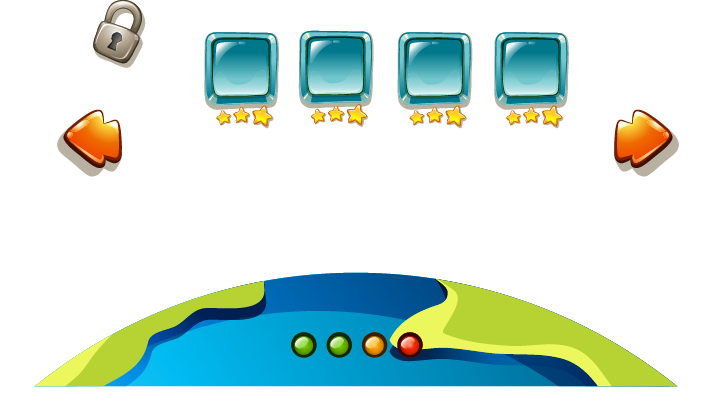 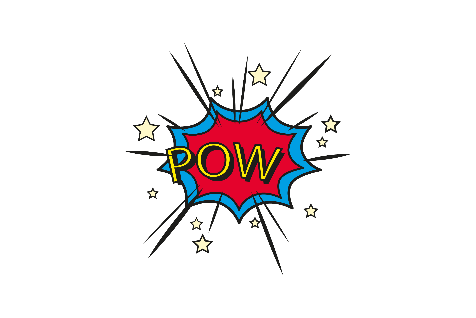 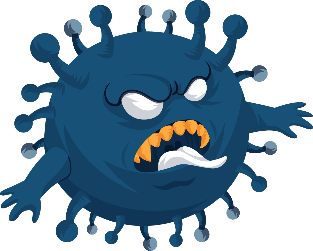 500
100
59
159
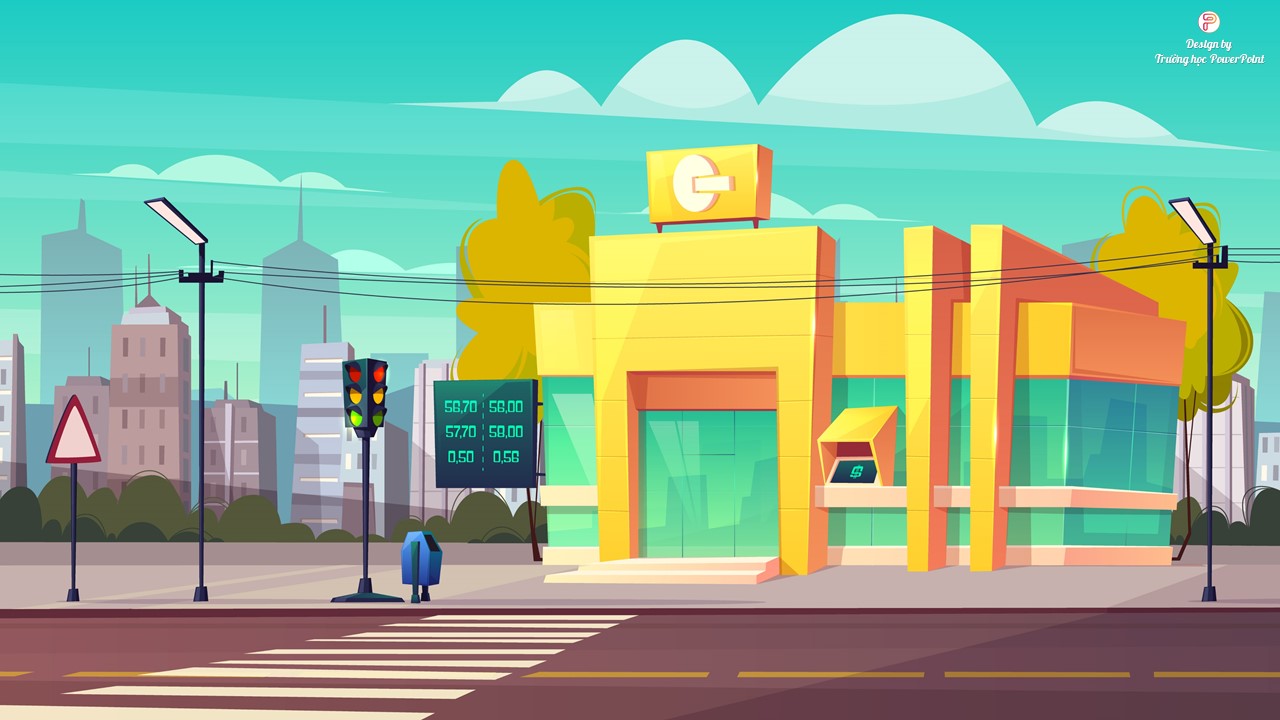 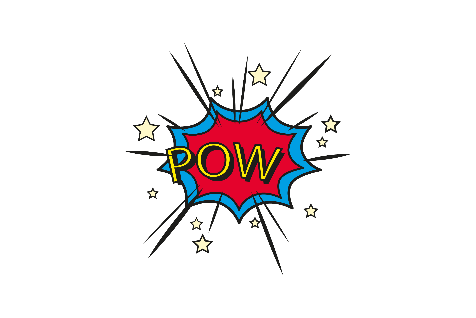 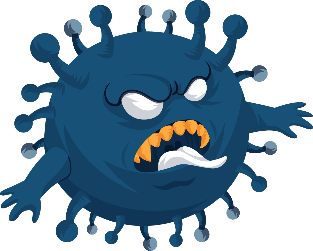 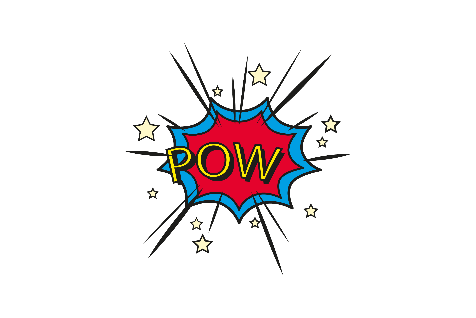 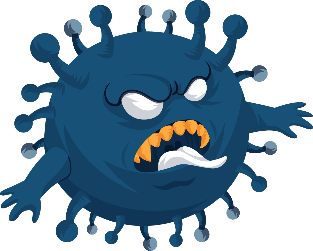 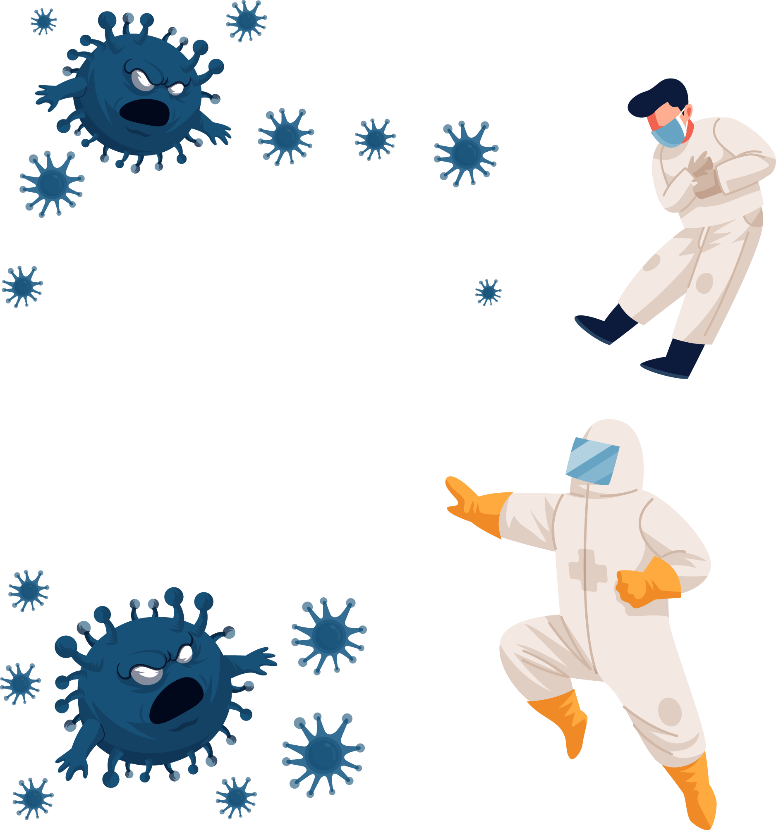 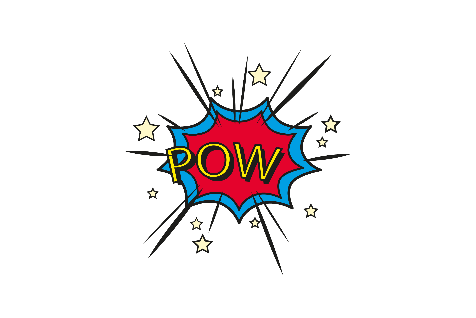 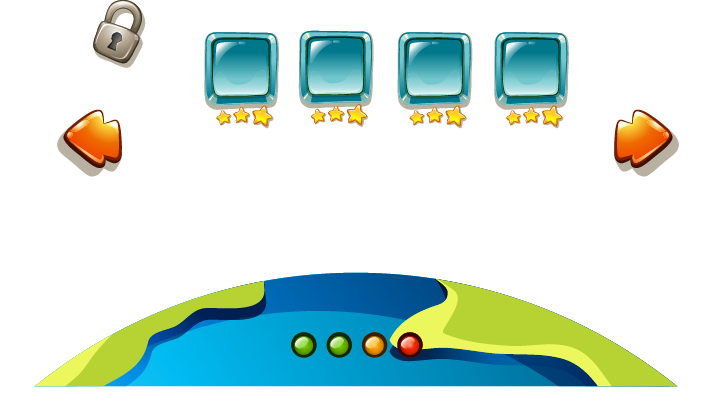 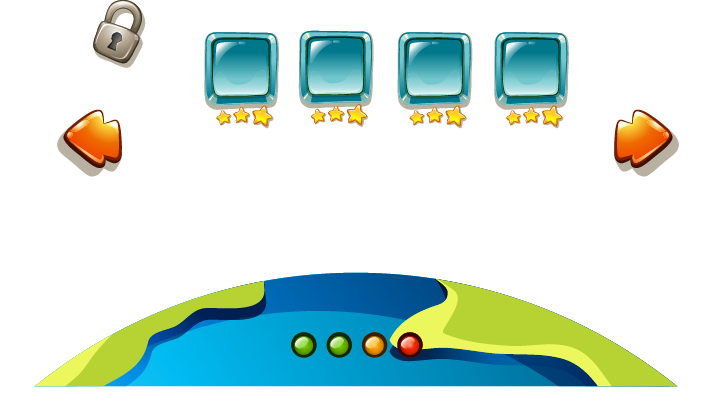 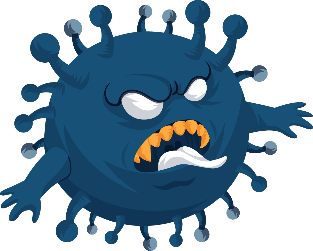 1000
1000
1880
1088
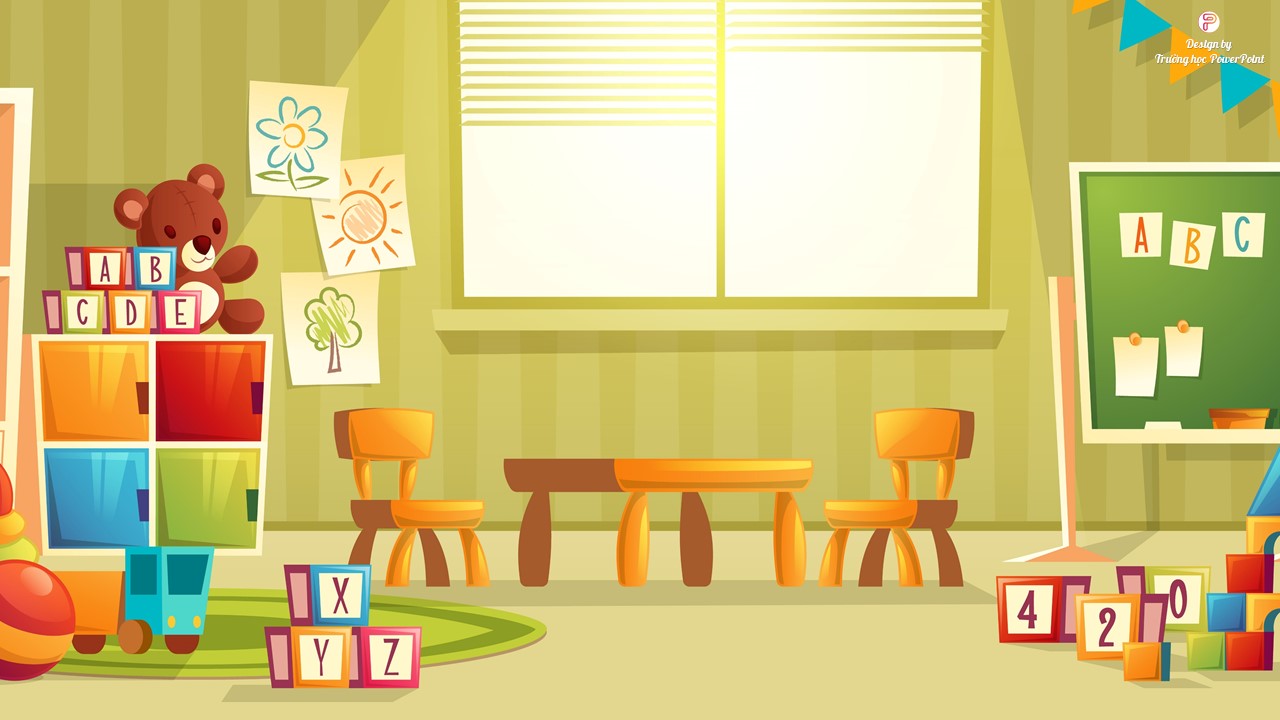 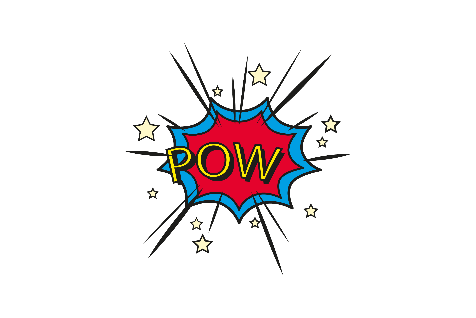 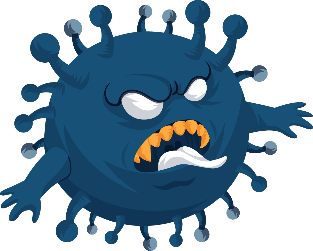 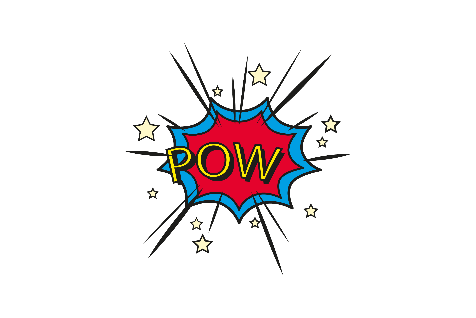 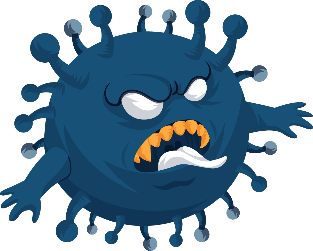 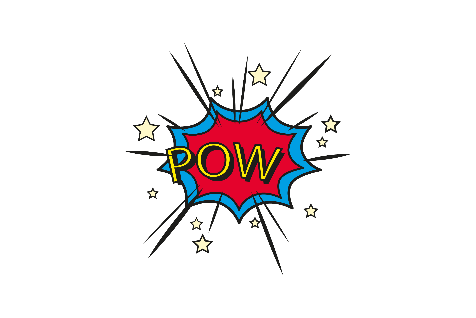 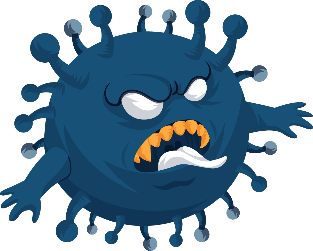 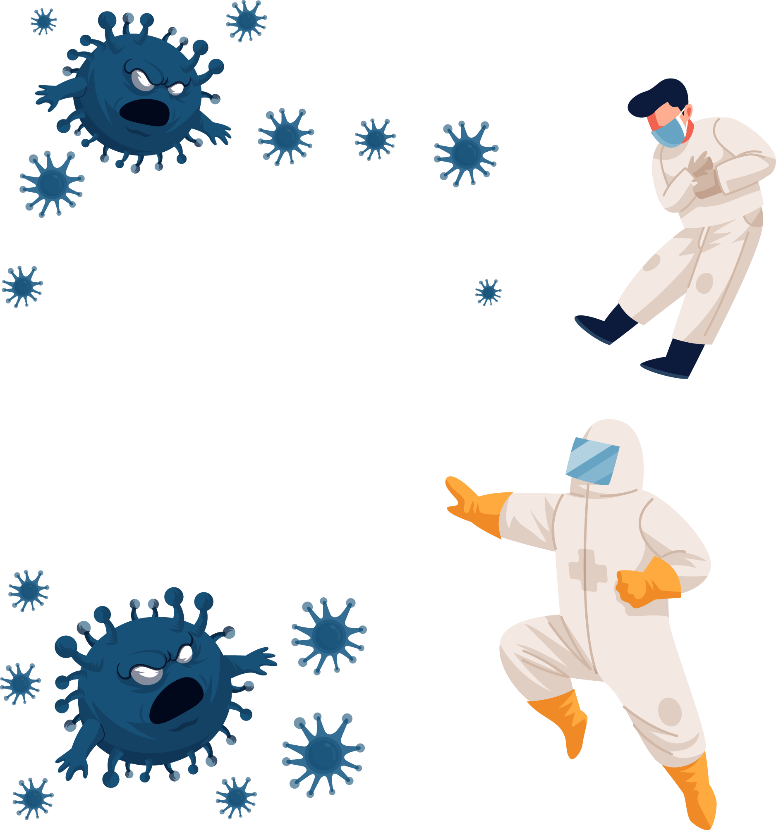 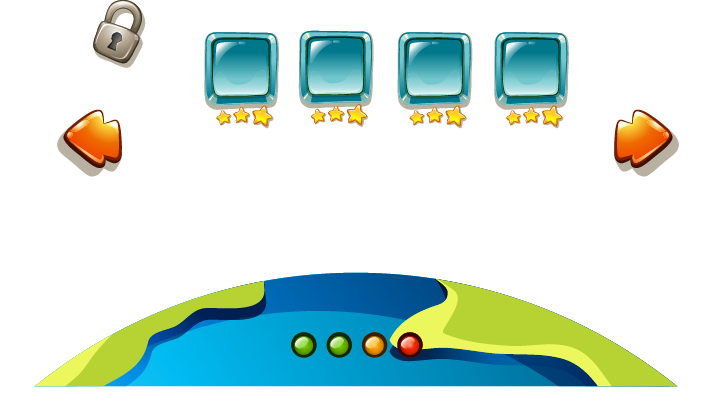 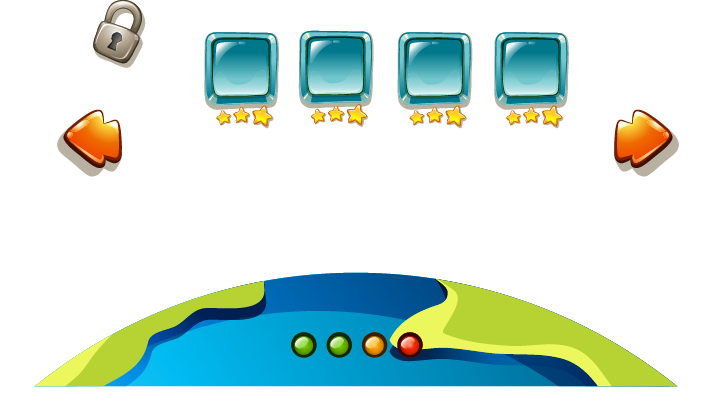 1500
613
603
623
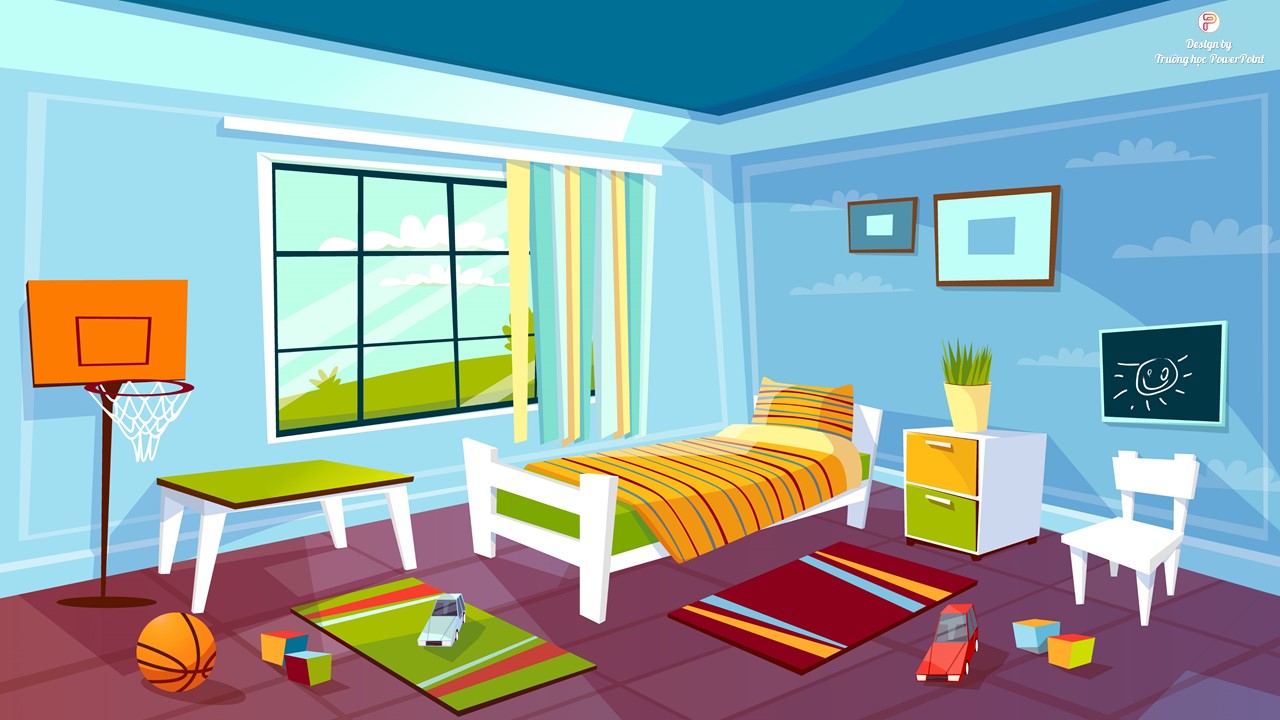 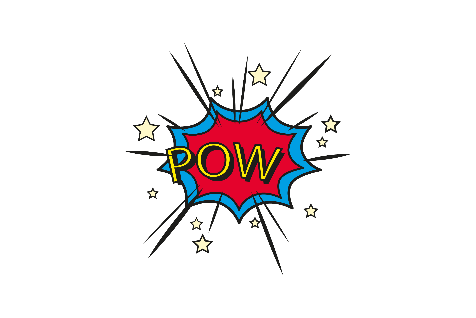 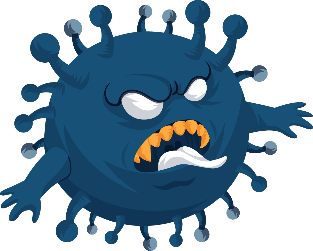 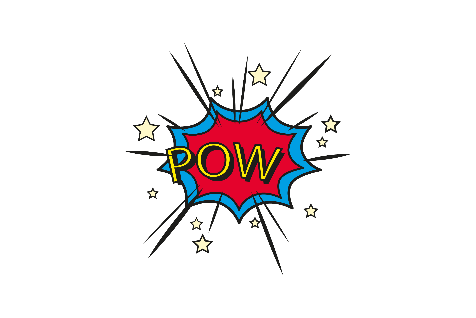 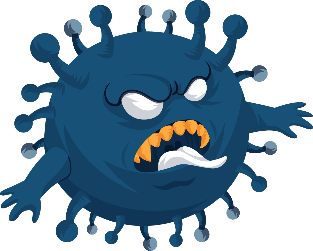 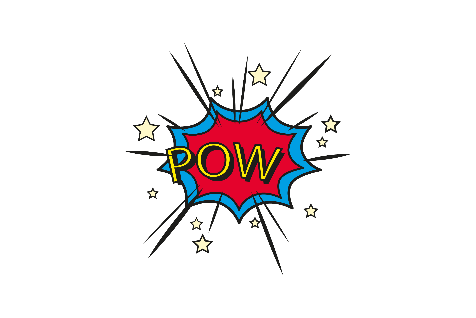 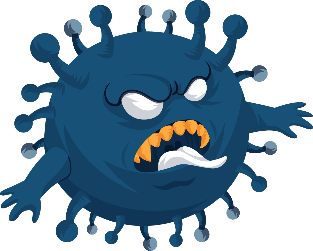 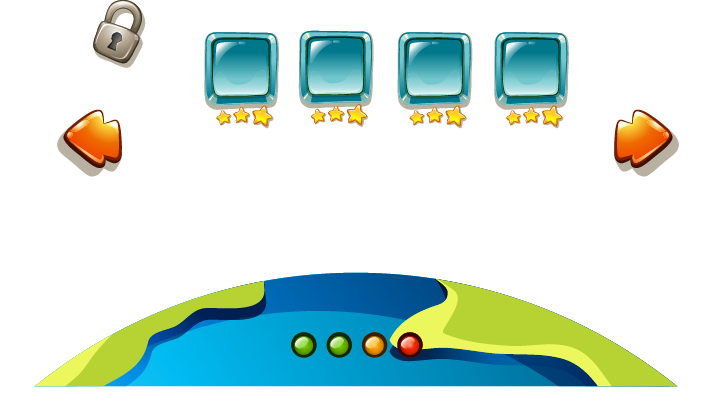 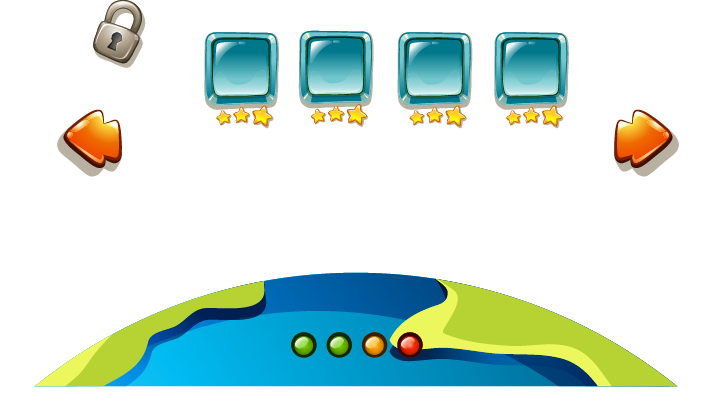 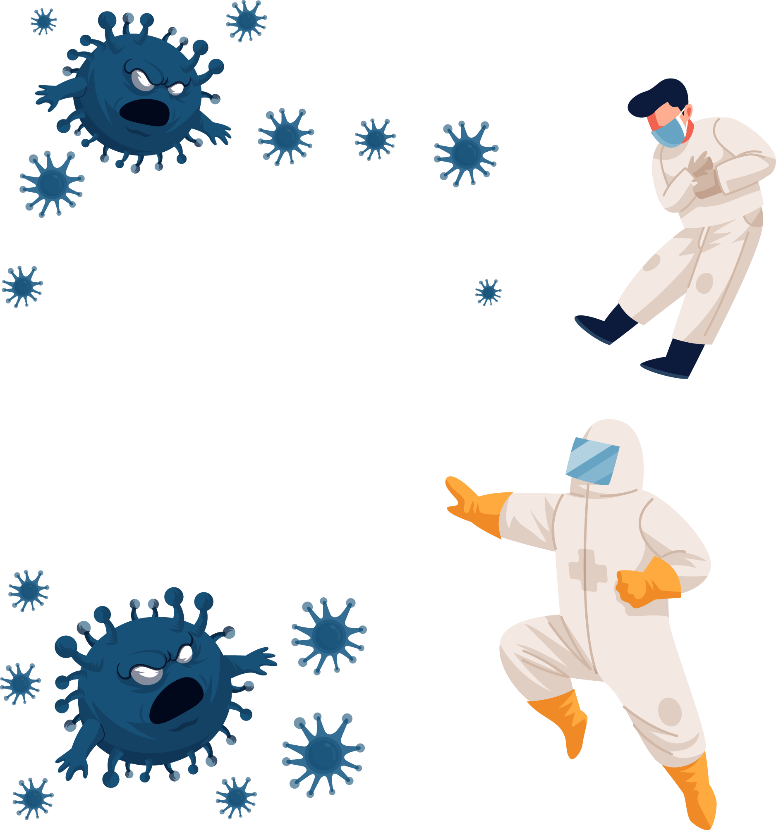 2000
571
581
561
CÙNG ĐOÀN KẾT ĐÁNH BAY CORONA
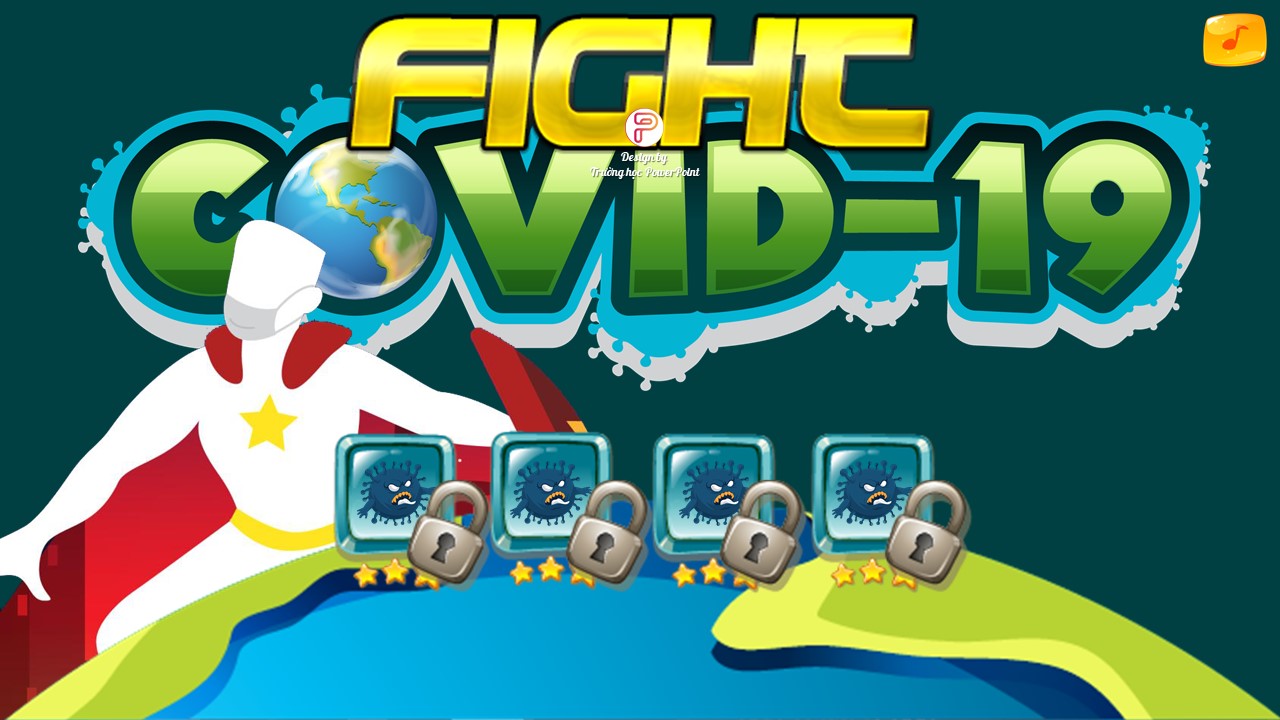 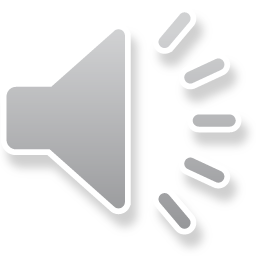 Chúc mừng bạn đã là người chiến thắng trong cuộc chiến chống COVID-19
HƯỚNG DẪN TỰ HỌC Ở NHÀ
- Đọc lại toàn bộ nội dung bài đã học.
- Nắm được phép cộng, phép trừ và tính chất phép cộng các số tự nhiên (dưới dạng lời văn và công thức tổng quát)
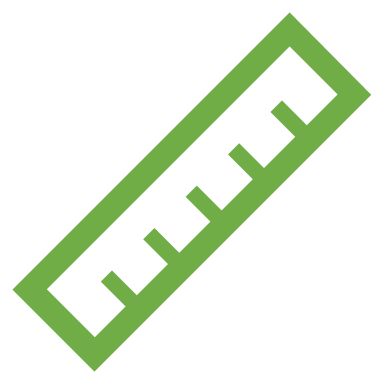 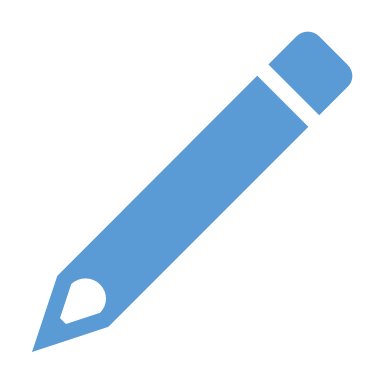 Remember…Safety First!
Thank you!
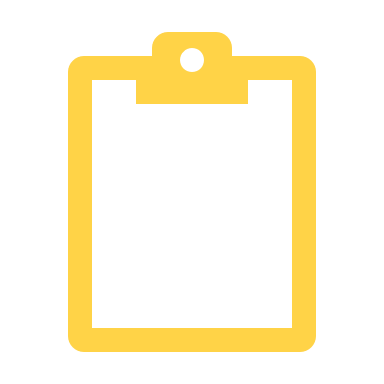